ПРОКУРАТУРА ГОРОДА КУРГАНА ИНФОРМИРУЕТ:
СКАЖИ 
КОРРУПЦИИ 
«НЕТ»!
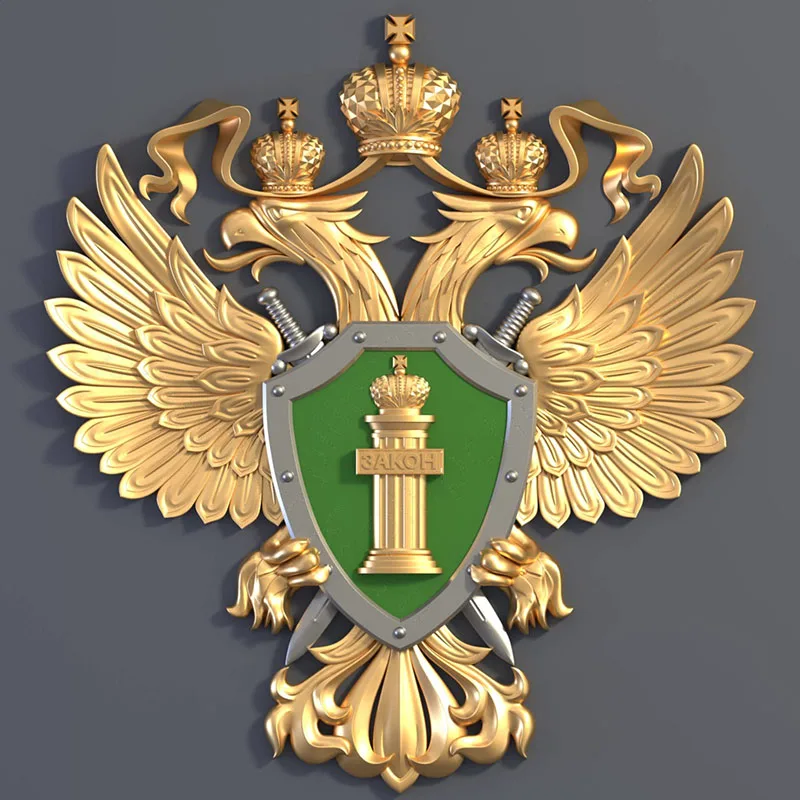 Коррупция отрицательно влияет на все сферы жизни общества. В экономической сфере ведет к упадку развития экономики, финансовой системы, а также всей инфраструктуры Российского государства. 
	Коррупция препятствует развитию бизнеса и сокращает богатство страны.
	В социальной сфере она способствует снижению уровня жизни населения, служит причиной раскола общества на богатых и бедных. 
	Политическая коррупция подрывает престиж страны на международном уровне, снижает доверие народа к власти. 
	В нравственно — духовной жизни общества происходит преломление норм морали.
Для того чтобы эффективно бороться с коррупцией, необходимо знать ее корни и особенности ее происхождения.
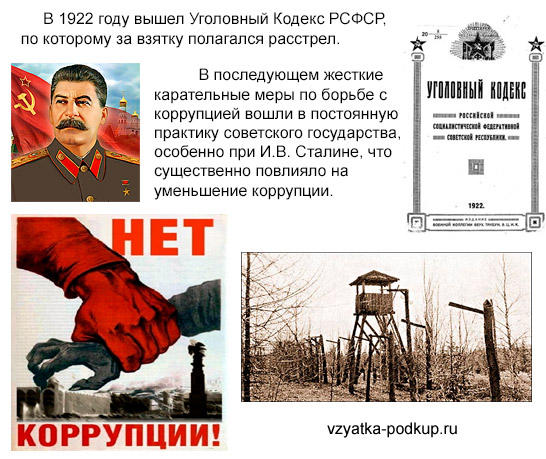 Федеральным законом от 25 декабря 2008 года №237-ФЗ «О противодействии коррупции» коррупция определена как злоупотребление служебным положением, дача взятки, получение взятки, злоупотребление полномочиями, коммерческий подкуп либо иное незаконное использование физическим лицом своего должностного положения вопреки законным интересам общества и государства в целях получения выгоды в виде денег, ценностей, иного имущества или услуг имущественного характера, иных имущественных прав для себя или для третьих лиц либо незаконное предоставление такой выгоды указанному лицу другими физическими лицами; либо совершение вышеуказанных деяний от имени или в интересах юридического лица.
Противодействие коррупции указанным законом определена как деятельность федеральных органов государственной власти, органов государственной власти субъектов Российской Федерации, органов местного самоуправления, институтов гражданского общества, организаций и физических лиц в пределах их полномочий по предупреждению коррупции, в том числе по выявлению и последующему устранению причин коррупции (профилактика), по выявлению, предупреждению, пресечению, раскрытию и расследованию коррупционных правонарушений (борьба с коррупцией), по минимизации и (или) ликвидации последствий коррупционных правонарушений.
Граждане России, иностранные граждане и лица без гражданства за совершение коррупционных правонарушений несут уголовную, административную, гражданско-правовую и дисциплинарную ответственность в соответствии с законодательством Российской Федерации. Лицо, совершившее коррупционное правонарушение, по решению суда может быть лишено в соответствии с законодательством РФ права занимать определенные должности государственной и муниципальной службы.
Начиная с 2004 года ежегодно 9 декабря во всем мире отмечается Международный день борьбы с коррупцией. 
Целью учреждения Международного дня, как указано в резолюции Генеральной Ассамблеи, было углубление понимания проблемы коррупции и роли Конвенции в предупреждении и борьбе с ней.
В резолюции отсутствуют обычные в таких случаях призывы широко отмечать эту дату и проводить соответствующие мероприятия. Однако это хороший повод вспомнить о проблеме и еще раз подумать о том, как бороться с этим злом.